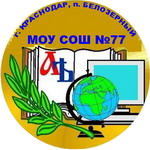 МБОУ СОШ №77 г. Краснодар«Новые подходы к развитию образовательной организации: выход в эффективный режим функционирования»
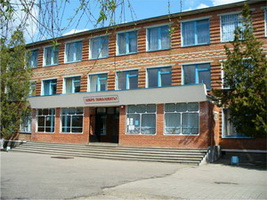 По результатам проведенного анкетирования педагогических и ученических потребностей было выявлено, что наиболее актуальными как для педагогов, так и для учеников   стали следующие проблемы:
необходимость овладения технологиями, обеспечивающими формирование универсальных компетенций учащихся;
слабое владение навыками проектного обучения;
потребность в овладении технологиями развивающего и личностно-ориентированного образования, индивидуализации и дифференциации обучения
Описание ситуации
В 2021 году МБОУ СОШ №77 г. Краснодара поселка Белозёрного вошла в реализацию
 проекта «500+».
846 обучающихся (по проекту 415 учащихся)
33 педагога: 
3 высшая категория
5  первая категория
25 соответствие  
 163 обучающихся из неполных семей
45 учащихся с ОВЗ
1 ребенок из семьи СОП.
Разработаны документы
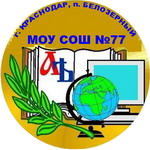 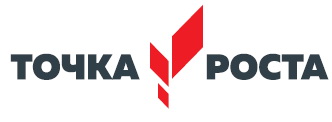 На основе данных анализа внешних и внутренних условий работы, текущего состояния развития школы, в том числе с учетом анализа «рискового профиля» разработаны концептуальные документы:
Среднесрочная программа развития на 2021 год.
Концепция развития МБОУ СОШ №77 на 2021-2024 годы.
Программа антирисковых мер МБОУ СОШ №77 в соответствии рисковым профилем «Недостаточная предметная и методическая грамотность компетентность педагогических работников».
Программа антирисковых мер МБОУ СОШ №77 в соответствии рисковым профилем «Высокая доля обучающихся с ОВЗ».
Программа антирисковых мер МБОУ СОШ №77 в соответствии рисковым профилем «Низкий уровень оснащения школы».
Программа антирисковых мер МБОУ СОШ №77 в соответствии рисковым профилем «Высокая доля обучающихся с рисками учебной неуспешности».
Программа антирисковых мер МБОУ СОШ №77 в соответствии рисковым профилем «Дефицит педагогических кадров».
Программа антирисковых мер МБОУ СОШ №77 в соответствии рисковым профилем «Пониженный уровень школьного благополучия».
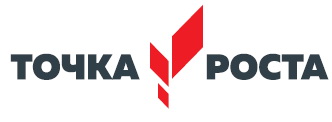 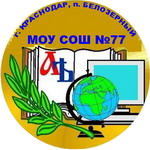 Трудности, с которыми столкнулся коллектив

1. Психологическая неготовность педагогического коллектива к изменениям, к пониманию необходимости изменений; 
2. Необходимость организации работы по проекту «500+», с чего начинать работу по проекту, как интерпретировать данные рискового профиля, к каким показателям школа должна стремиться;
3. Отсутствие уверенности в своих силах, в реальность наступления положительных изменений в образовательном процессе;
4. Опасения в том, что участие в проекте вызовет увеличение количества отчетности и проверок;
5. Неприятие коллективом школы факта назначения «помощника», так как школа не надеется на реальную помощь извне (помощь куратора).

Развитие и совершенствование сложившейся модели методической службы школы, направленной на повышение педагогической компетентности учителя, его социальной мобильности   было основной и первоочередной задачей.
Далее работа строилась согласно плана и сроков загрузки. По каждому из выбранных направлений   разработали программы по факторам риска
:
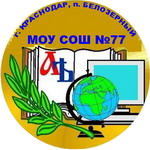 В процессе работы с куратором были преодолены следующие трудности

Установлен контакт с администрацией и коллективом школы, создана обстановка сотрудничества и доверительных отношений (посещение школы, беседа с директором и коллективом, обмен контактами);
 Обсуждение с коллективом информации о федеральном проекте «500+», причинах попадания школы в список НОР, регламентом работы по проекту. Важно дать понять, что ШНОР – не приговор, а (сигнал!) реальная возможность для улучшения. Реализация проекта – это командная работа, куратор-участник команды.  Проект дает возможность стать «Школой, которой можно доверять».
Составление примерного плана работы по проекту, распределение обязанностей
Овладение методикой оказания адресной методической помощи 
В школе сформирована отдельная папка с документацией по реализации проекта. 
Освоена методика заполнения информационной системы Мониторинга электронных дорожных карт   
Загружены в систему анкеты руководителя, учителей и учащихся, верифицированы рисковые профили школы
Все члены рабочих групп по реализации проекта участвовали в вебинарах ФИОКО 
Пройдено несколько этапов анкетирования директора и куратора.
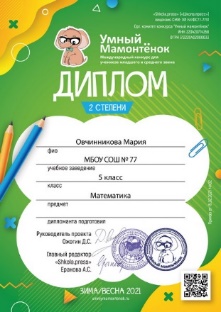 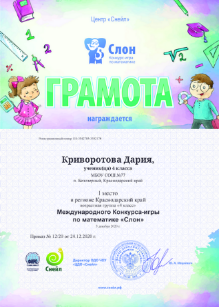 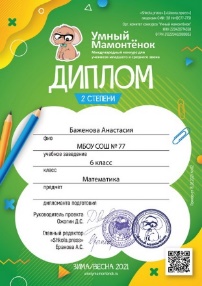 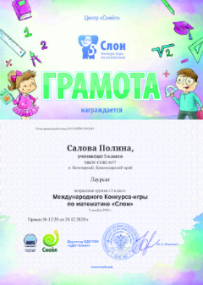 Использование ресурсов ФГБНУ «Федерального Научного Центра Риса»
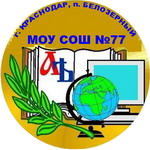 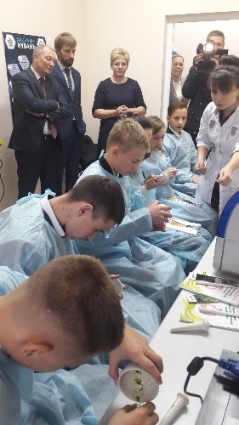 Научно-педагогическая помощь школе  осуществляется с использованием оборудования ФГБНУ Центра риса:
на уроках качества, 
 в лабораторных исследованиях, 
 при организации научных консультаций и сопровождения научных проектов, 
при выполнении опытнической работы, лабораторно-практических занятий
при использовании учебных и научных аудиторий, 
при совместном проведении образовательных семинаров, 
 при подготовке мастер классов лабораторно-практических занятий
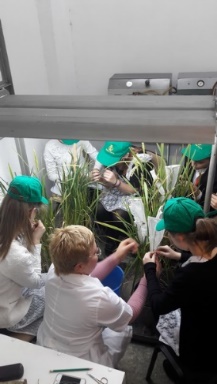 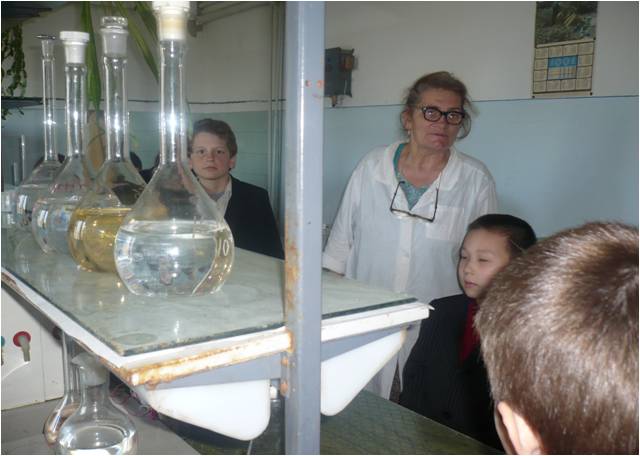 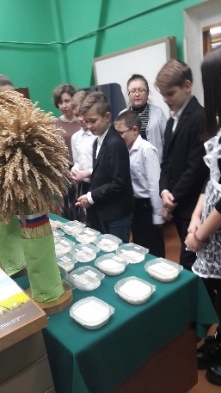 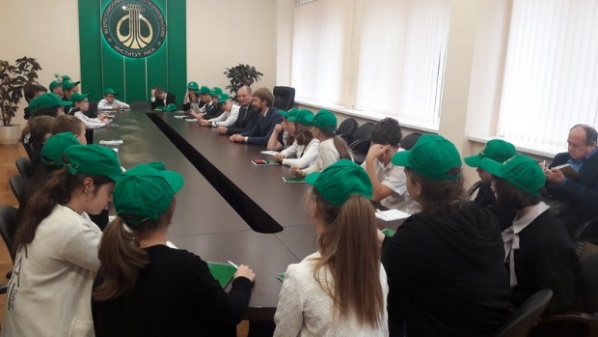 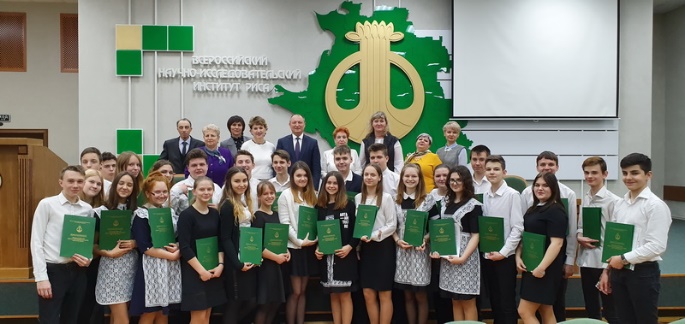 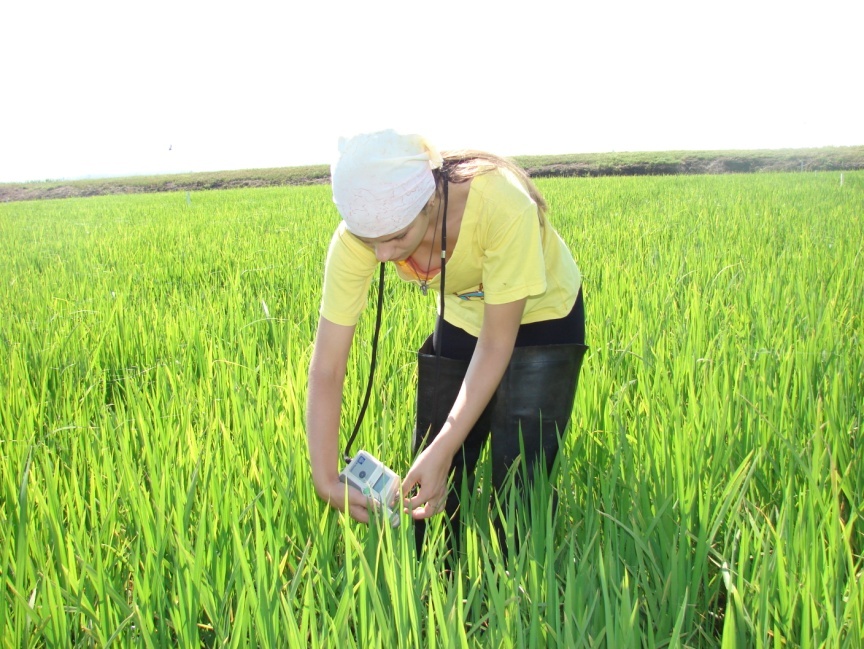 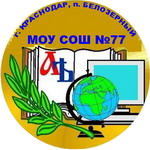 Использование ресурсов Центра образования цифрового и гуманитарного профилей «Точка Роста» на базе МБОУ СОШ № 77
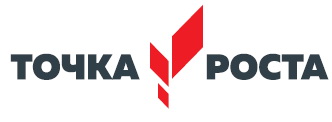 Результативность:
-участие в Международном конкурсе-игре по математике «Слон» :
 I место занял 1 обучающийся (2020),
 I место заняли 6 обучающихся (2021)
 - международный онлайн-квест по программированию и математике
 «Прокачай Деда Мороза» диплом команды участников (2021)
-Участие в международном конкурсе-игре по математике и 
информатике младшего и среднего звена «Умный мамонтенок»
        диплом I степени 4 обучающихся (2021) 
        диплом II степени 14 обучающихся (2021)
Кружки Центра «Точка Роста»
- Робототехника http://www.school77.kubannet.ru/files/rp_rt_2022.pdf
- ОБЖ http://www.school77.kubannet.ru/files/rp_omz_2022.pdf
- Разработка VR/AR приложений http://www.school77.kubannet.ru/files/rp_VRAR_9_2022.pdf
- 3-Д моделирование и промышленный дизайн http://www.school77.kubannet.ru/files/rp_3d_pd_2022.pdf
-Геоинформационные технологииhttp:
//www.school77.kubannet.ru/files/rp_VRAR_9_2022.pdf
- Мульт-студия http://www.school77.kubannet.ru/files/rp_ms_3_2022.pdf
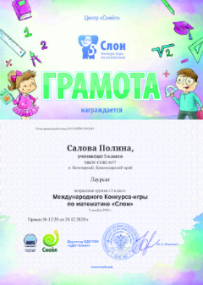 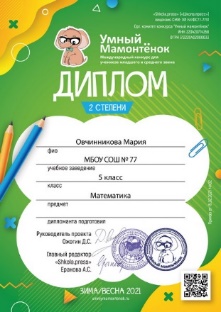 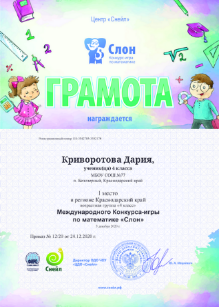 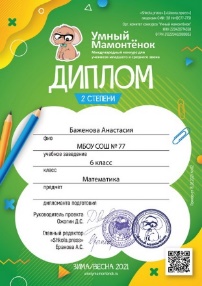 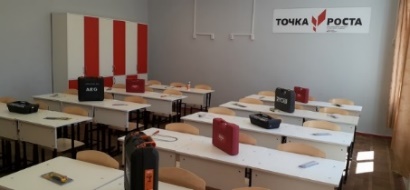 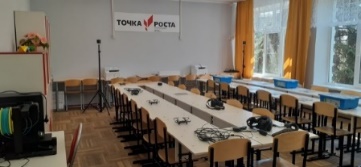 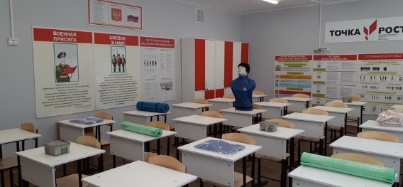 Занятия в «Точке роста»
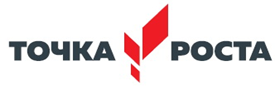 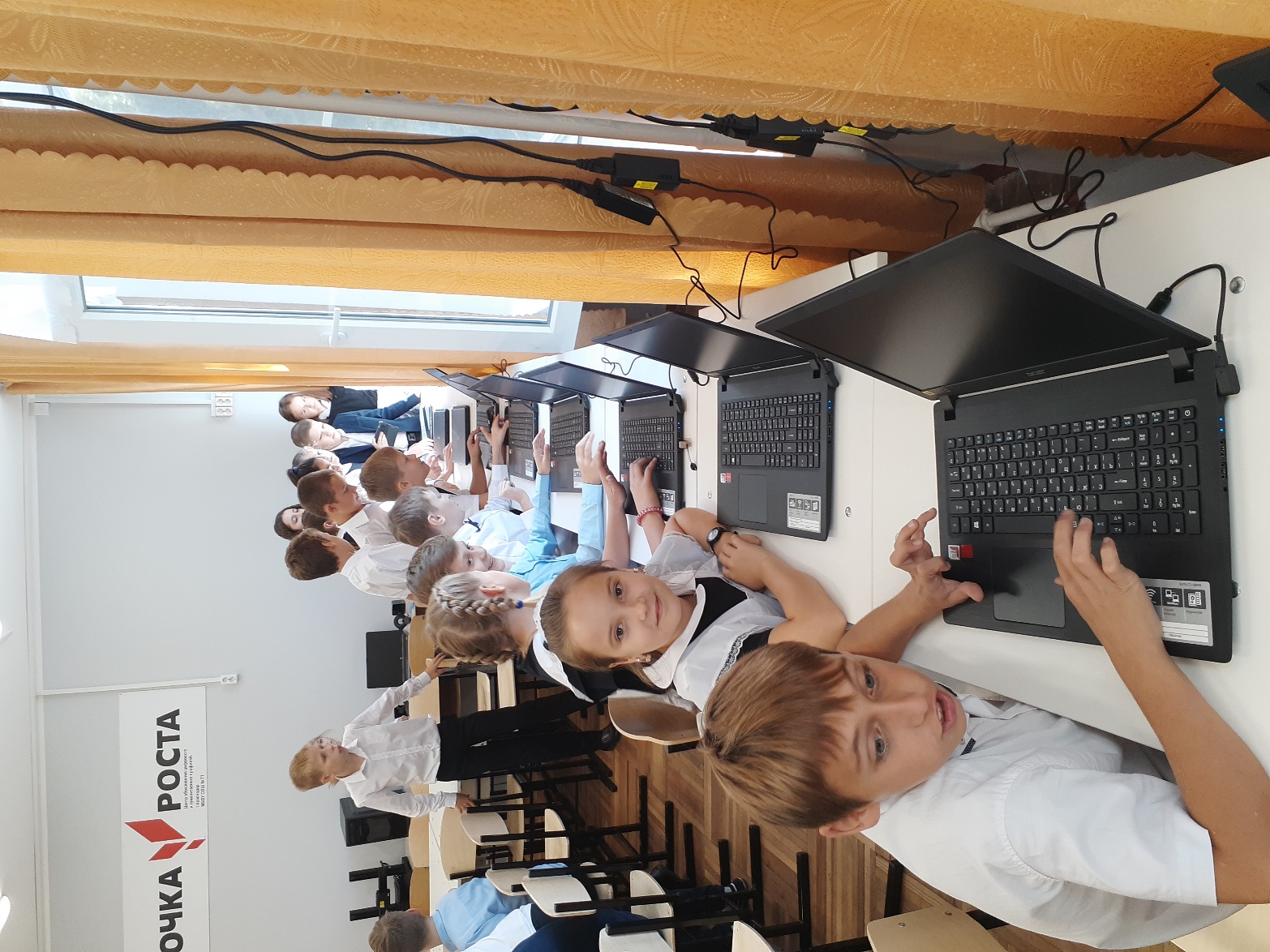 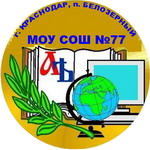 Повышение качества образования 
Работа продолжается и в 2022 году.
Проведена диагностика, осуществляемая с применением анкет, вопросов, диагностических срезов и специально разработанных заданий для определения уровня учебной мотивации учащихся.
Проведенный анализ показывает, что мотивация учащихся начальной школы на высоком уровне, учащихся 5-9 классов - низкая мотивация, у учащихся 10-11 классов уровень мотивации - высокий.
В связи с этим был проведен педагогический совет «Мотивация учащихся к самостоятельному поиску знаний», на котором была создана и введена в деятельность школы программа «Работа с учащимися с низкой учебной мотивацией», были проведены заседания школьных методических объединений.
Основная идея состоит в том, что образование должно стать индивидуализированным, функциональным и эффективным. По итогам успеваемости за 2020-2021 учебный год был создан Банк данных слабоуспевающих учащихся и учащихся с низкой мотивацией к учебно-познавательной деятельности с 1-10 классы.
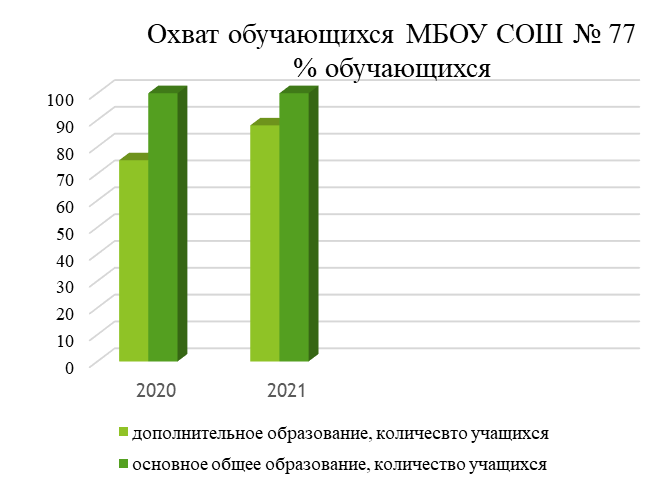 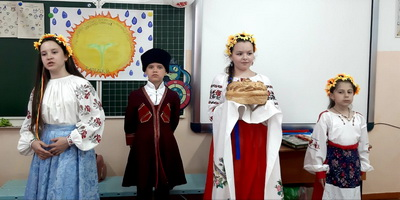 .
Повышение качества образования 
Сейчас в школе проводится работа по выявлению причин школьной неуспешности.
На основании проведенных диагностических исследований и полученных результатов разработаны рекомендации родителям и педагогам о способах преодоления неуспеваемости у учащихся. 
Куратор - директор лицея №64 Карлова Светлана Петровна работает в тесном контакте со школой. Разработан и утвержден план сетевого взаимодействия.  
Проект «500+» позволяет нам обеспечивать адресную качественную методическую поддержку учителям, подбирать формы и механизмы, активизировать внутришкольные системы профессионального развития педагогов и повышать качество образования в школе.
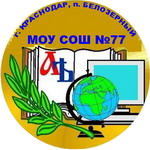 .
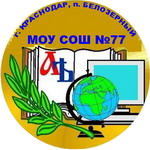 Укрепление материально - технической базы
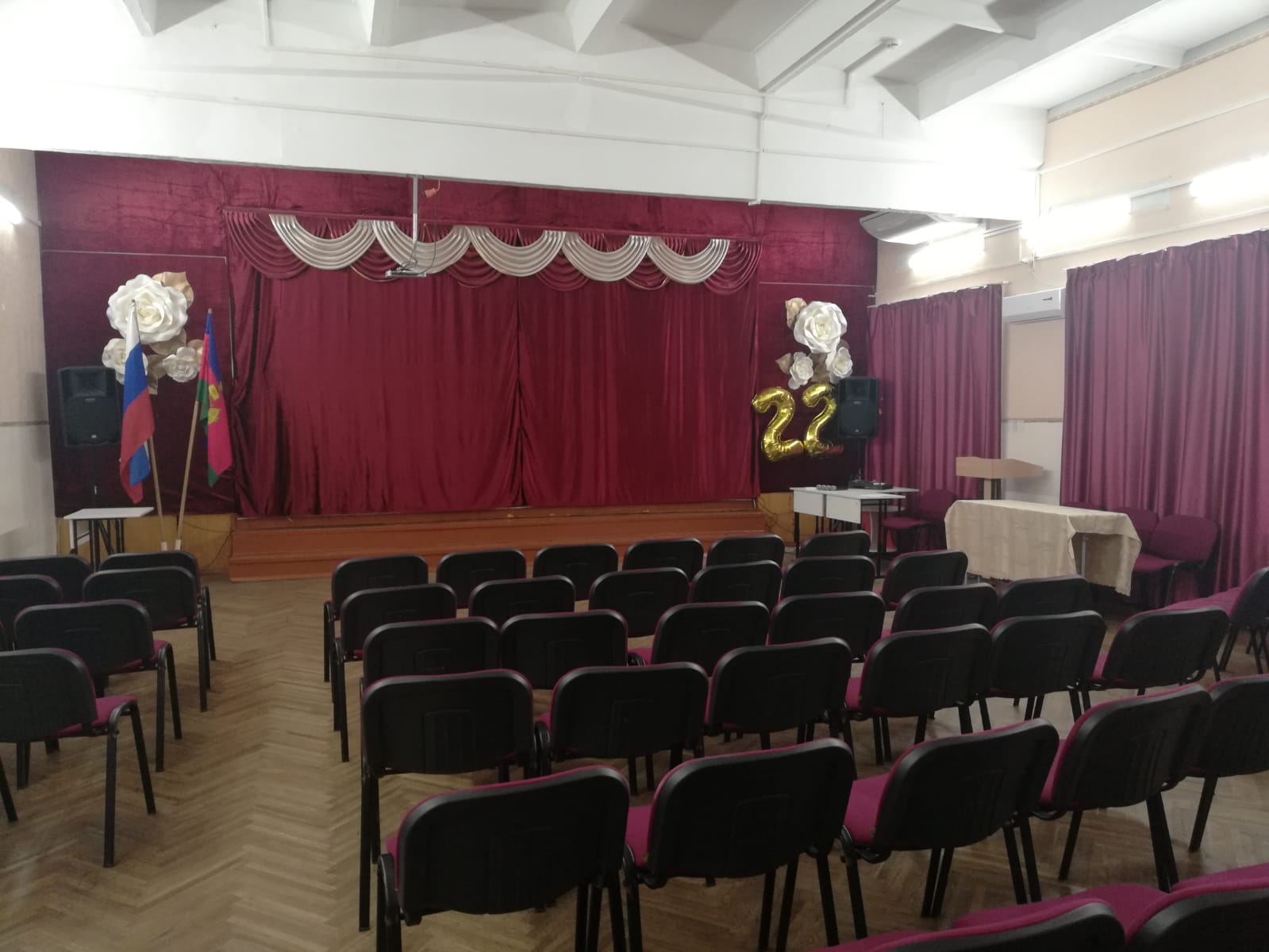 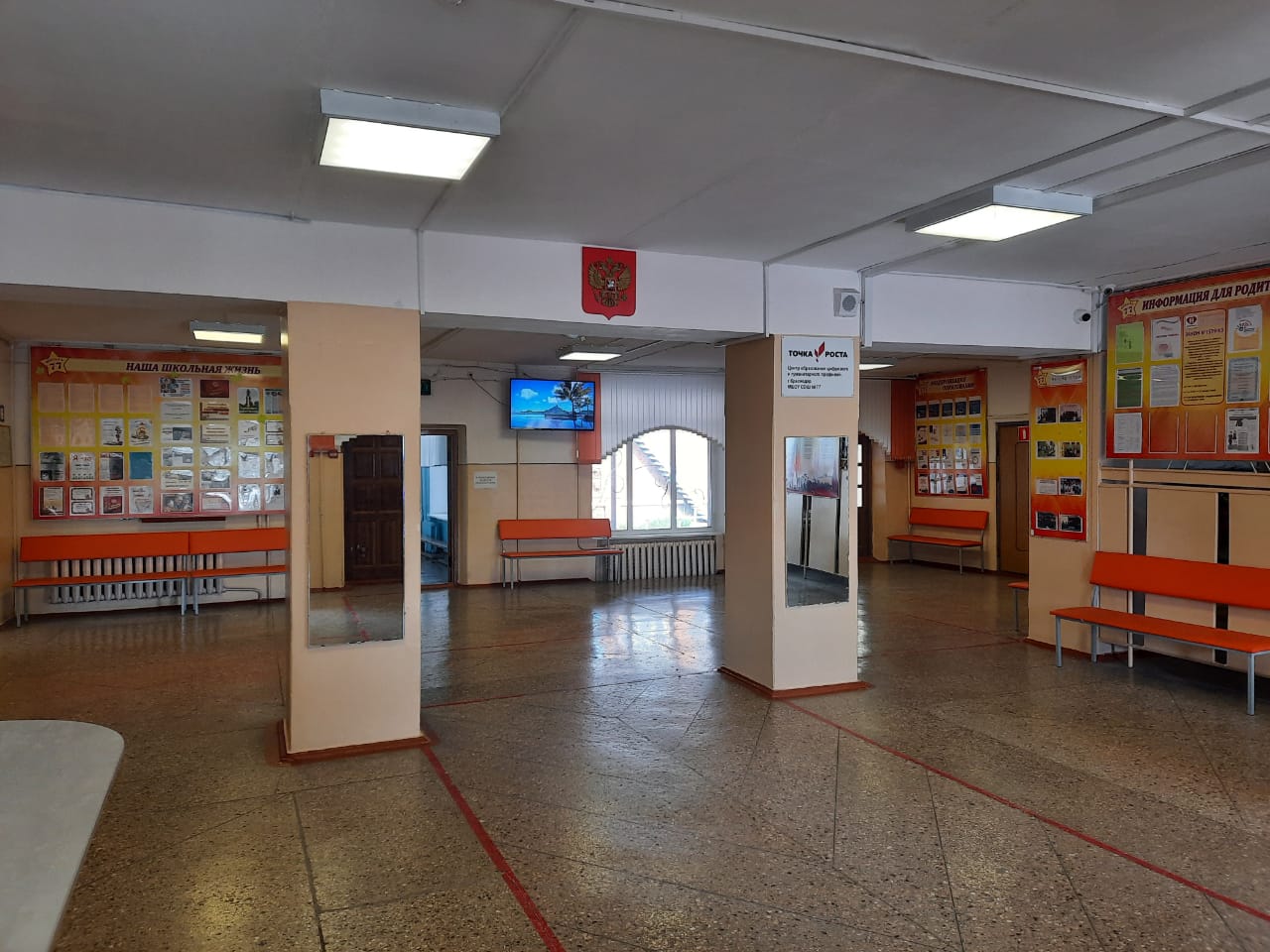 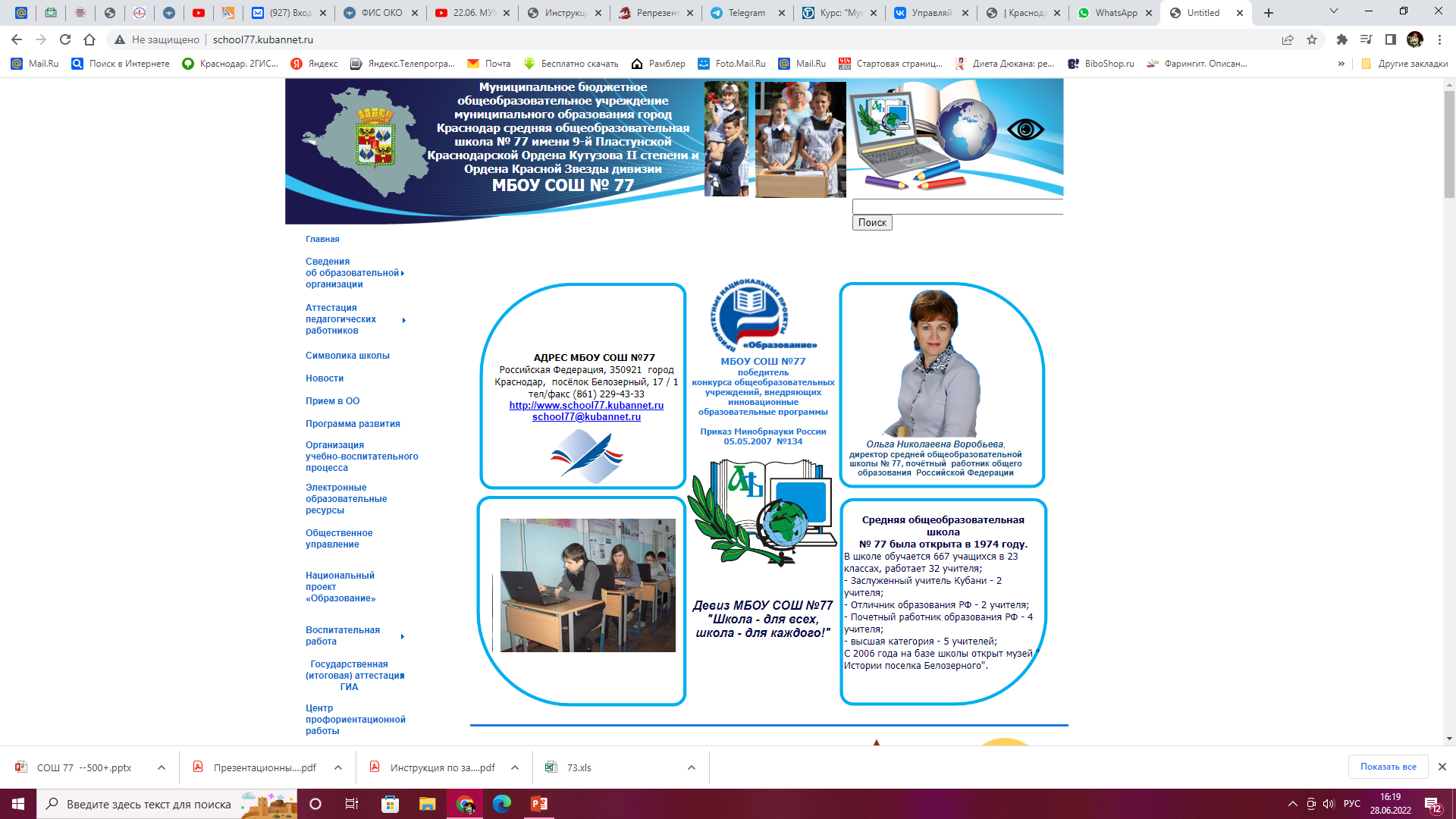 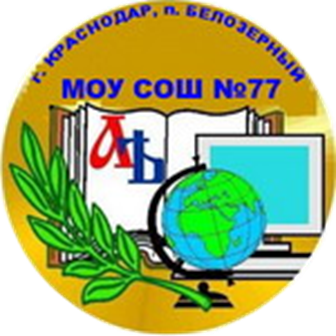